The Gene Ontology Project
What can it do for you?
Jane Lomax
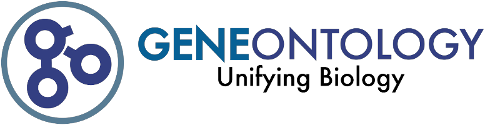 [Speaker Notes: About to release a new Drupal-based website, this is the new logo]
capturing and describing biological function…
[Speaker Notes: The Gene Ontology is a major project which has the aim of capturing and describing biological function of biological entities such as proteins and RNAs on a large scale and in a systematic, standardized way, and making that data accessible such that meaningful biological questions can be made of it.]
Microarray assays of hMSCs from two donors.
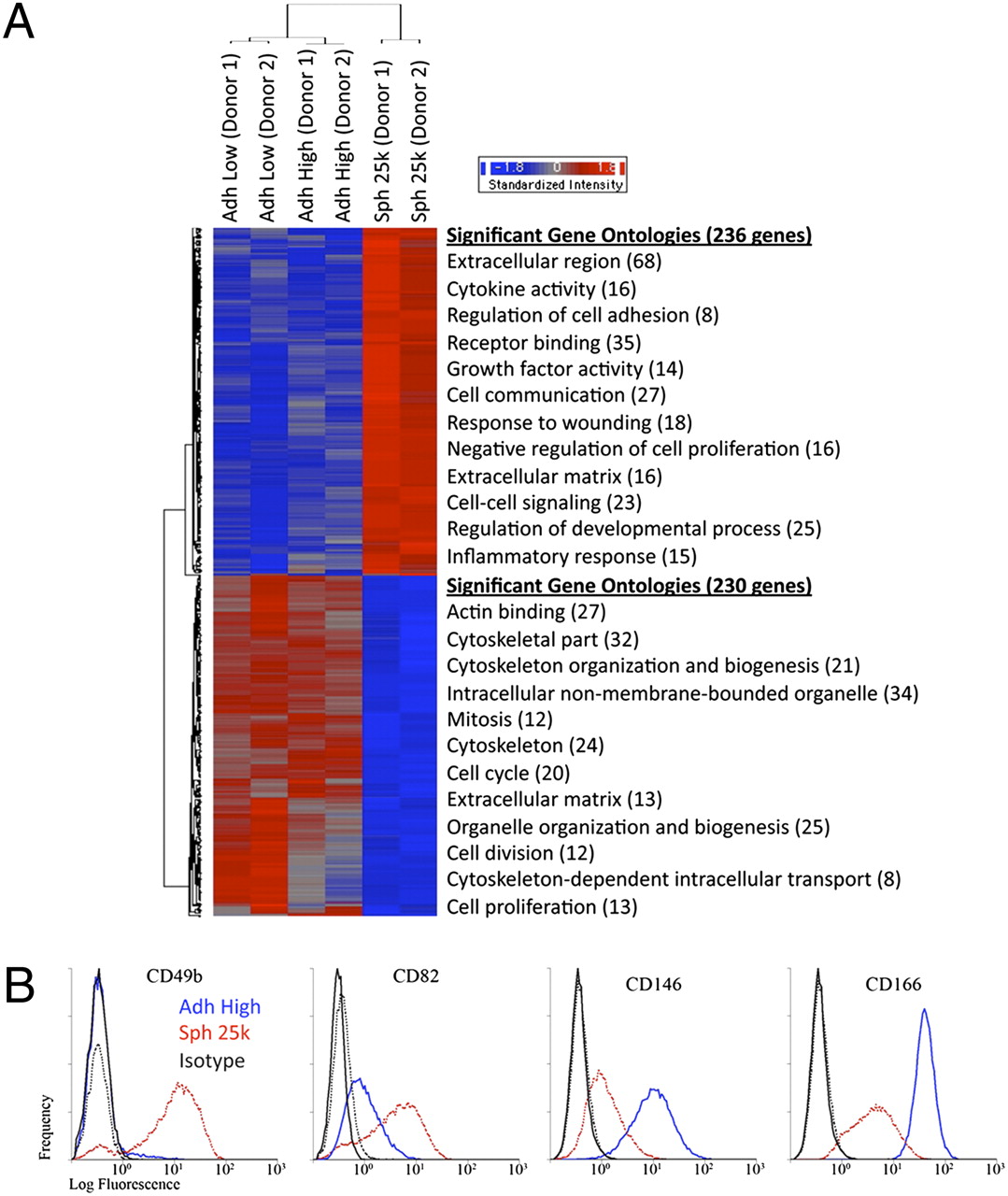 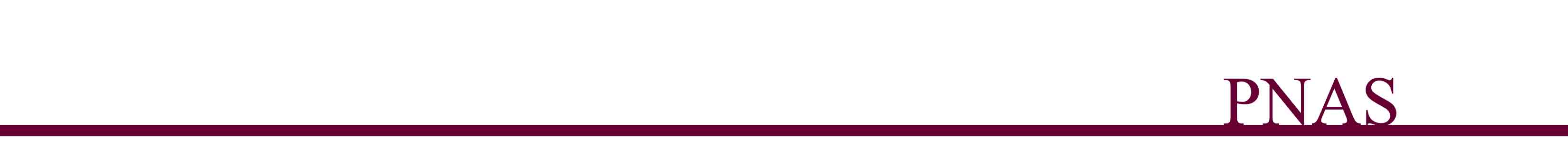 Bartosh T J et al. PNAS 2010;107:13724-13729
©2010 by National Academy of Sciences
[Speaker Notes: Microarray assays of hMSCs from two donors. (A) Hierarchical clustering of differentially expressed genes. Genes that were either up- (236 genes) or down-regulated (230 genes) in spheroids (Sph 25k) at least twofold compared with their adherent culture counterparts (Adh Low and Adh High), were used in hierarchical clustering. The most significant Gene Ontology terms for up-regulated genes (red) and down-regulated genes (blue) are shown next to the heat map. (B) Flow cytometry of differentially expressed surface epitopes on hMSCs. Abbreviations: as in Fig. 1.]
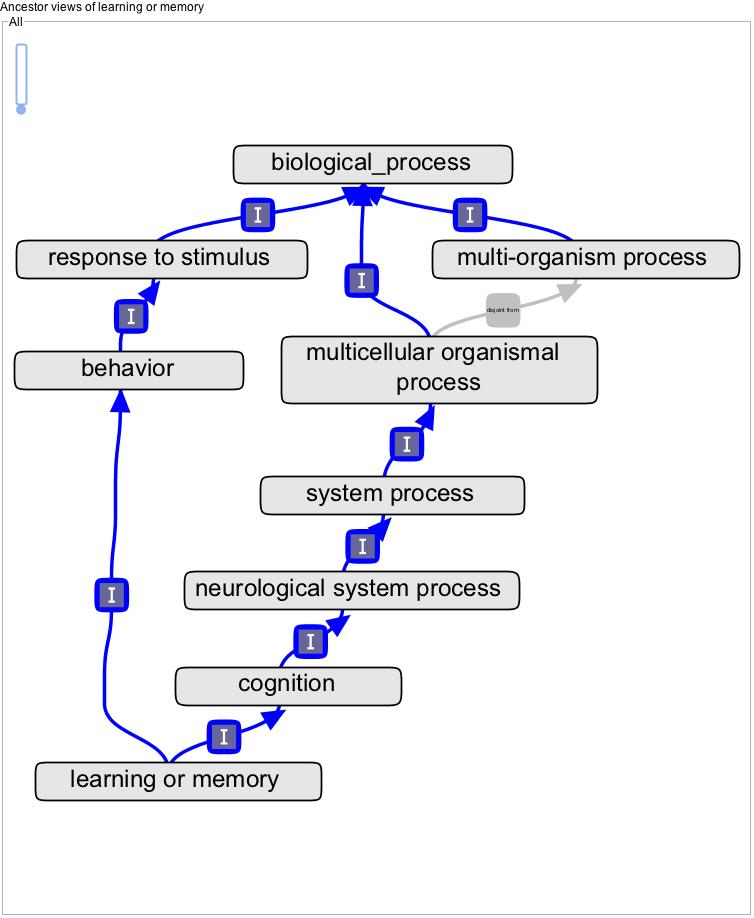 3
ontologies
[Speaker Notes: Biological entities are associated with terms from a set of 3 ontologies]
normal processes, subcellular components and functions
[Speaker Notes: No defined semantics between gene and GO term in this model – we are in the process of moving to something more sophisticated
Evidence – which might be an assay – is separate to the]
evidence
[Speaker Notes: The evidence for an annotation is separate from the ontology of real processes and components

ECO]
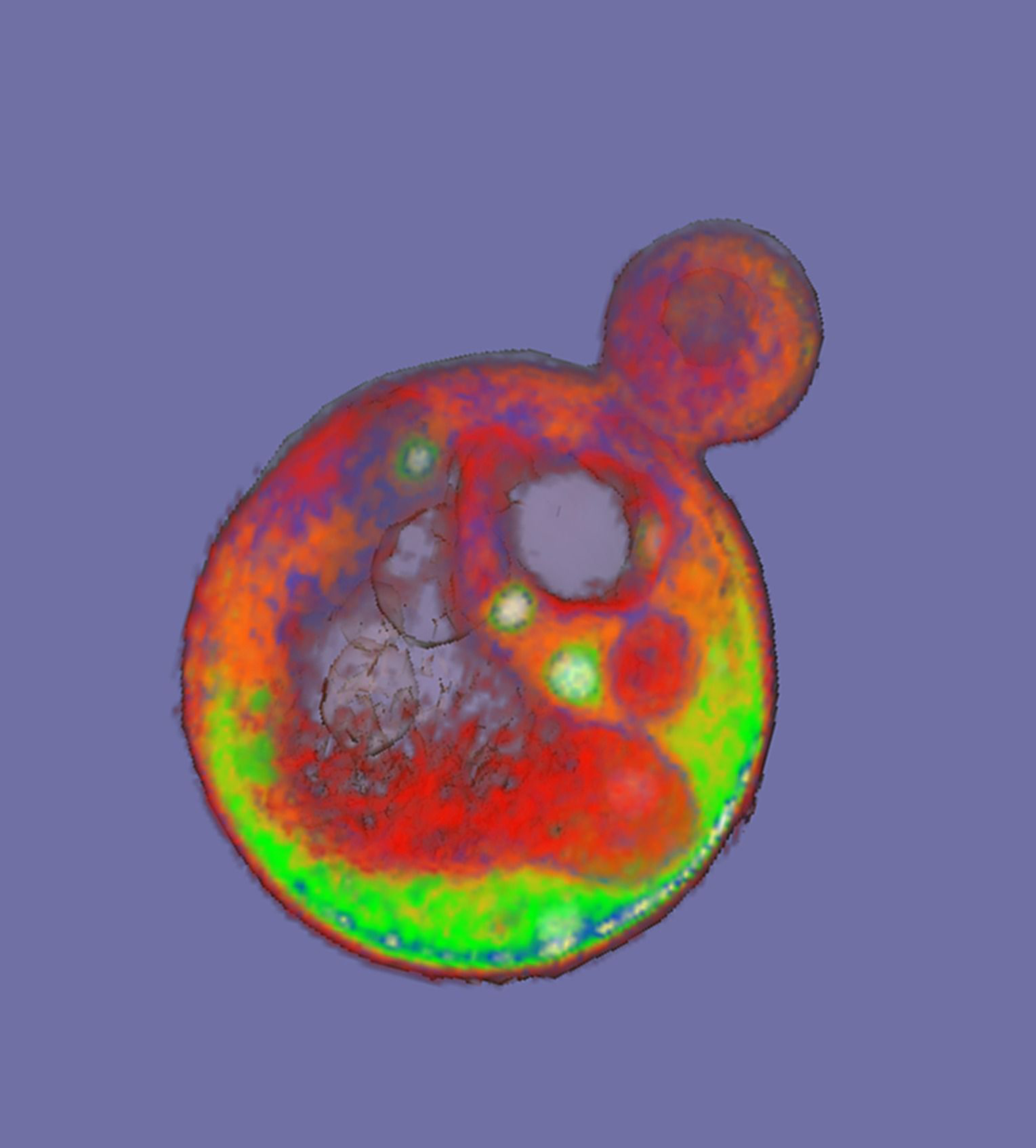 Databases
[Speaker Notes: GO annotations are made by independent dbs who comprise the GOC

Collaborate to make sure annotation practice is consistent across species

GO is applicable across all species including prokaryotes and viruses]
GO database
gene -> GO term
associated genes
genome and protein databases
[Speaker Notes: The individual genome and protein databases submit their genes and proteins annotated to GO terms to a central GO database.

In turn consumed by many downstream tools

Contributing dbs submit annotations in GAF, this will be switching imminently to a new denormalized format, GPAD]
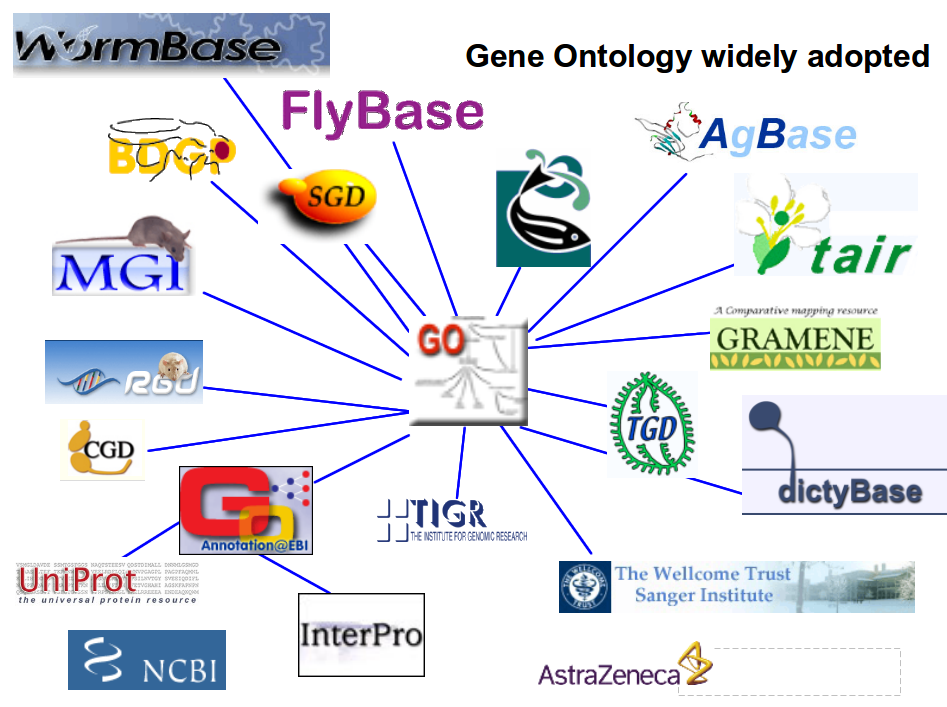 [Speaker Notes: All the submitting groups

Covers most taxonomic groups, although prokaryotes not well represented]
Annotation status - all
http://build.berkeleybop.org/view/Statistics/job/GOlr%20stats/lastBuild/console
AmiGO 2
http://amigo2.berkeleybop.org/cgi-bin/amigo2/amigo
annotation models
[Speaker Notes: Going to talk about some of the systems for annotating used by the GOC]
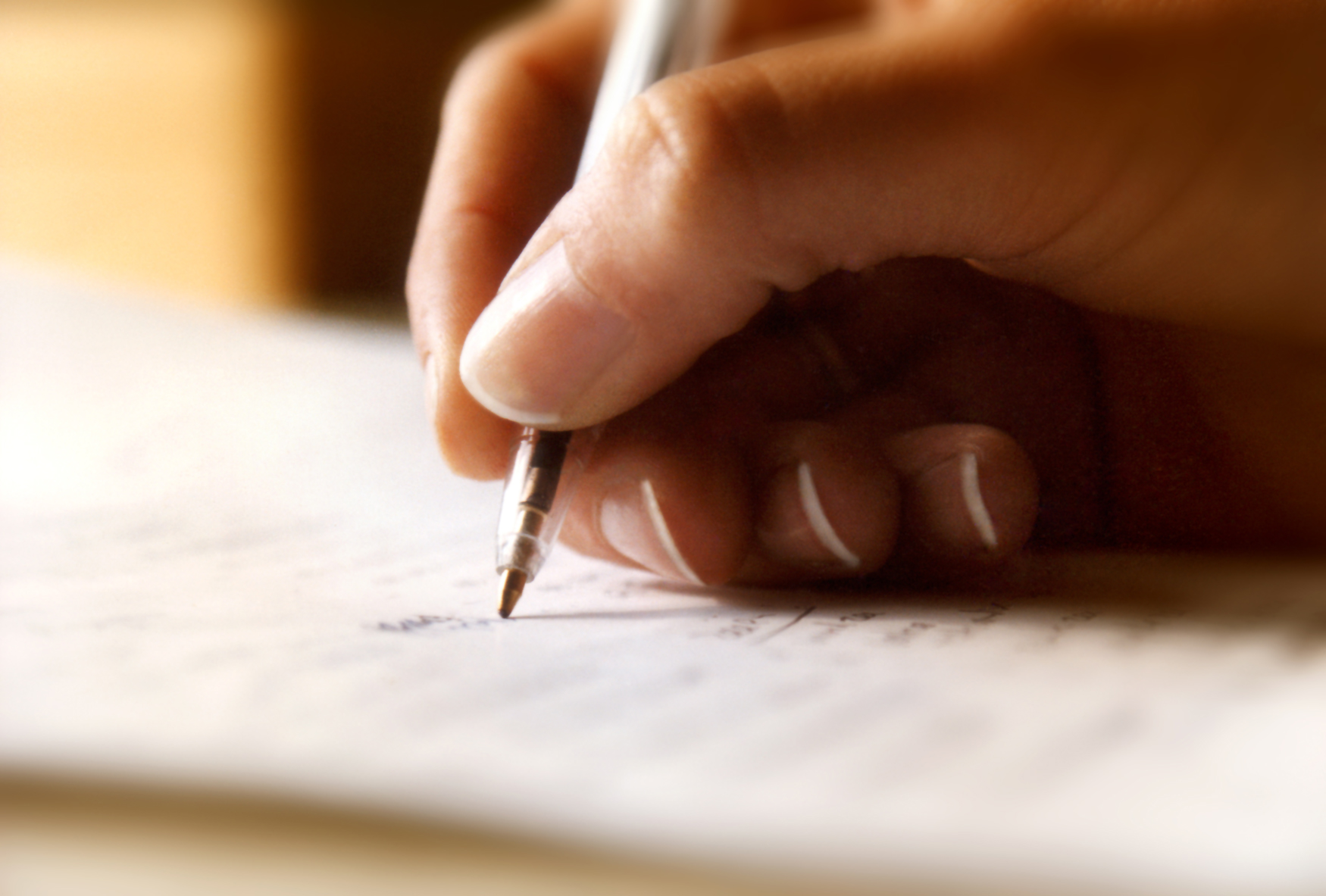 manual
annotation
[Speaker Notes: Carried out by a human curator]
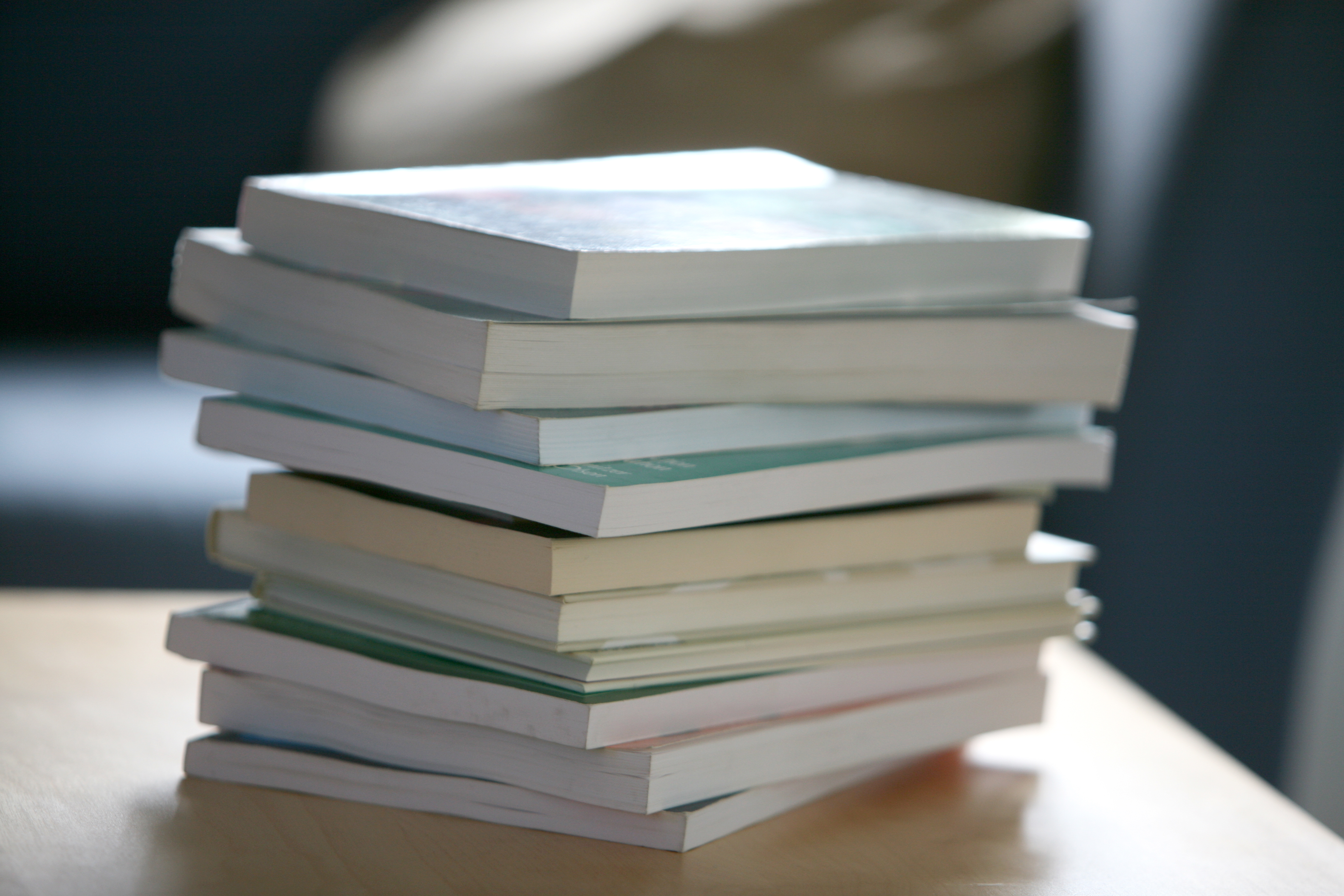 [Speaker Notes: Traditionally by curators directly from experimental literature

This is the gold standard method

Not scalable for all species]
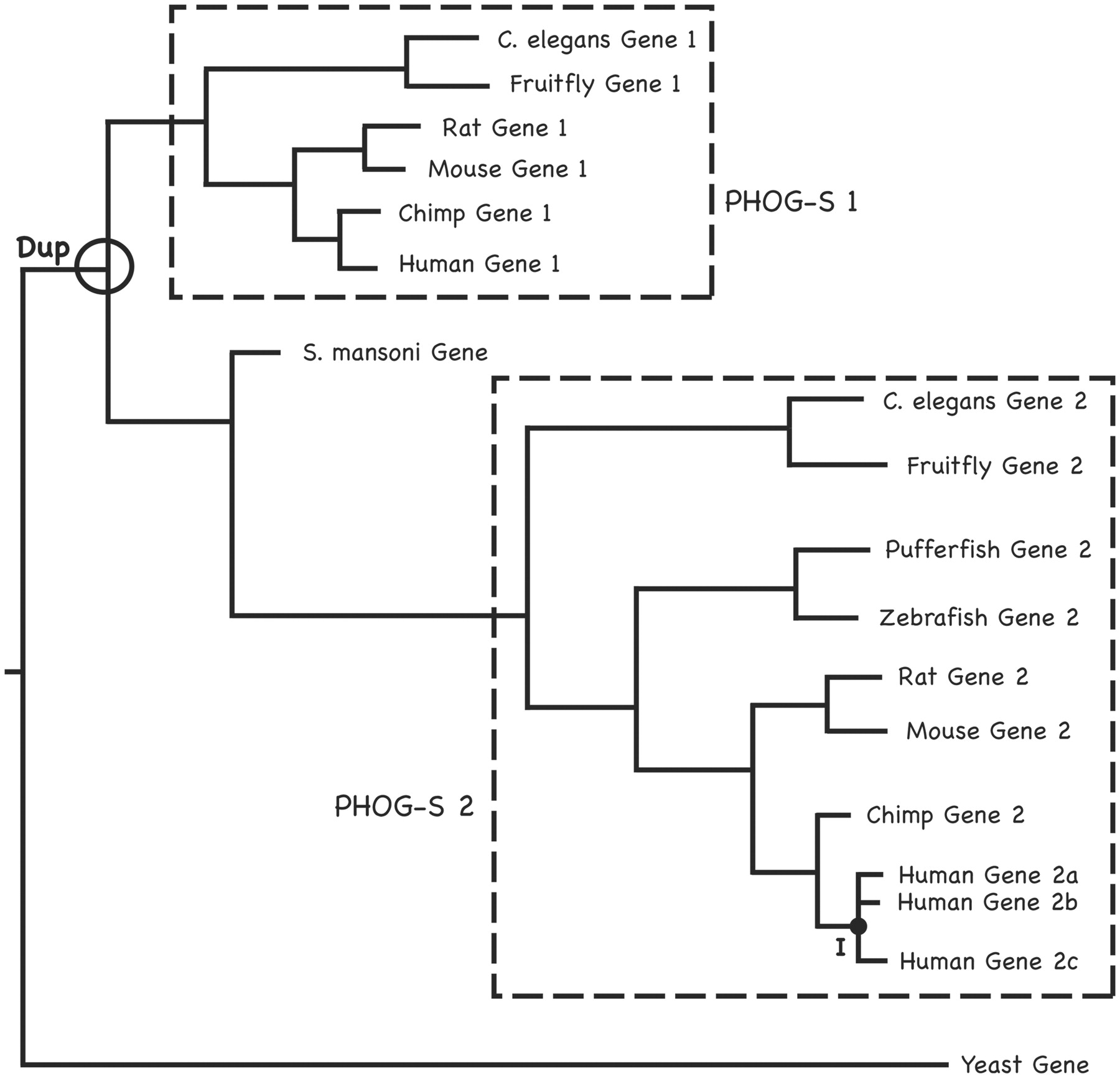 orthology
[Speaker Notes: This sort of manual annotation is expensive, so it makes sense to propagate these where orthology amongst species can be established.]
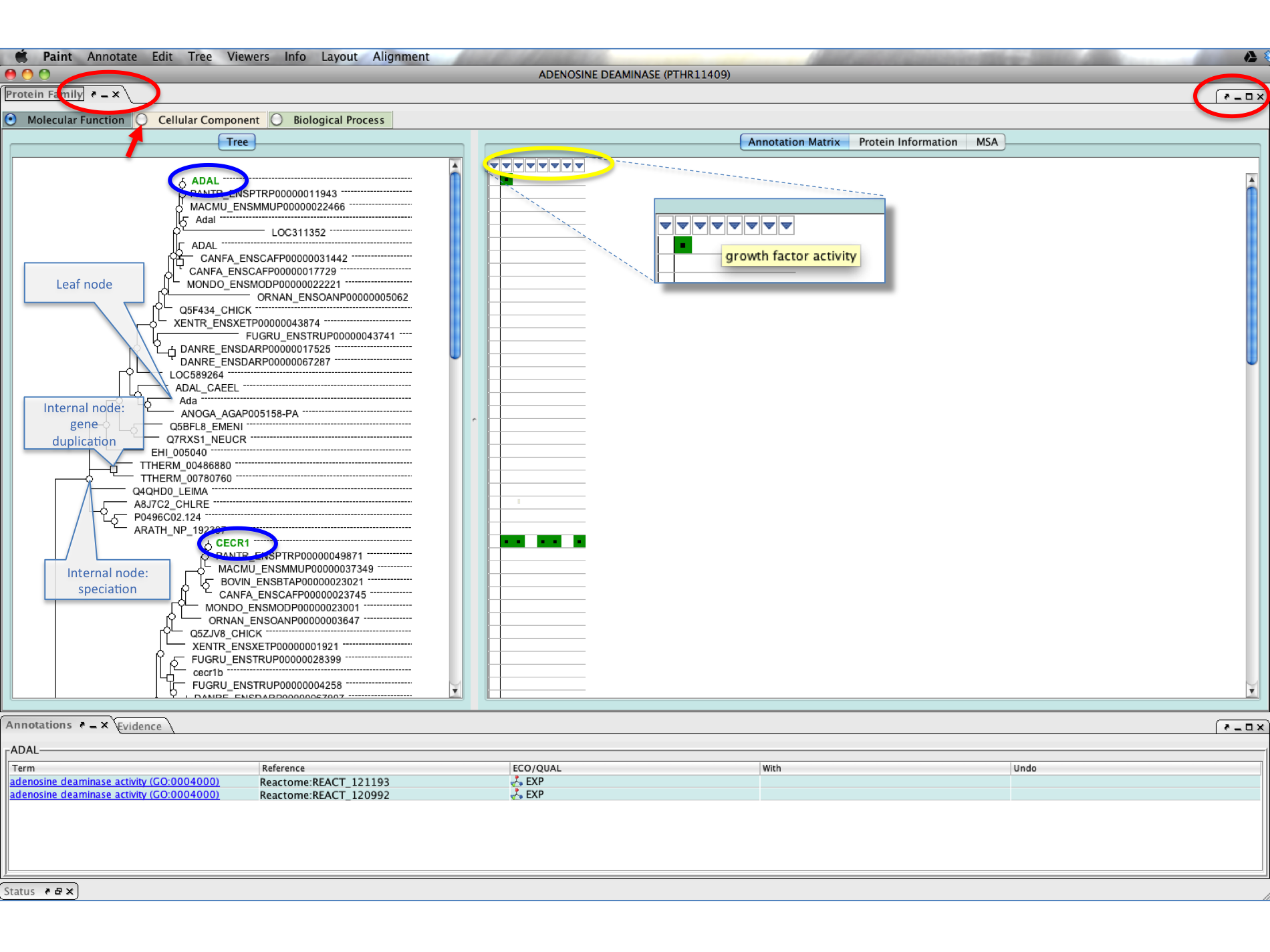 PAINT
https://sourceforge.net/projects/pantherdb/files/PAINT/
[Speaker Notes: GO project has developed software for propagating annotations by orthology. 

Also helps for identifying errors in existing annotation

These annotations are being included in the DB.]
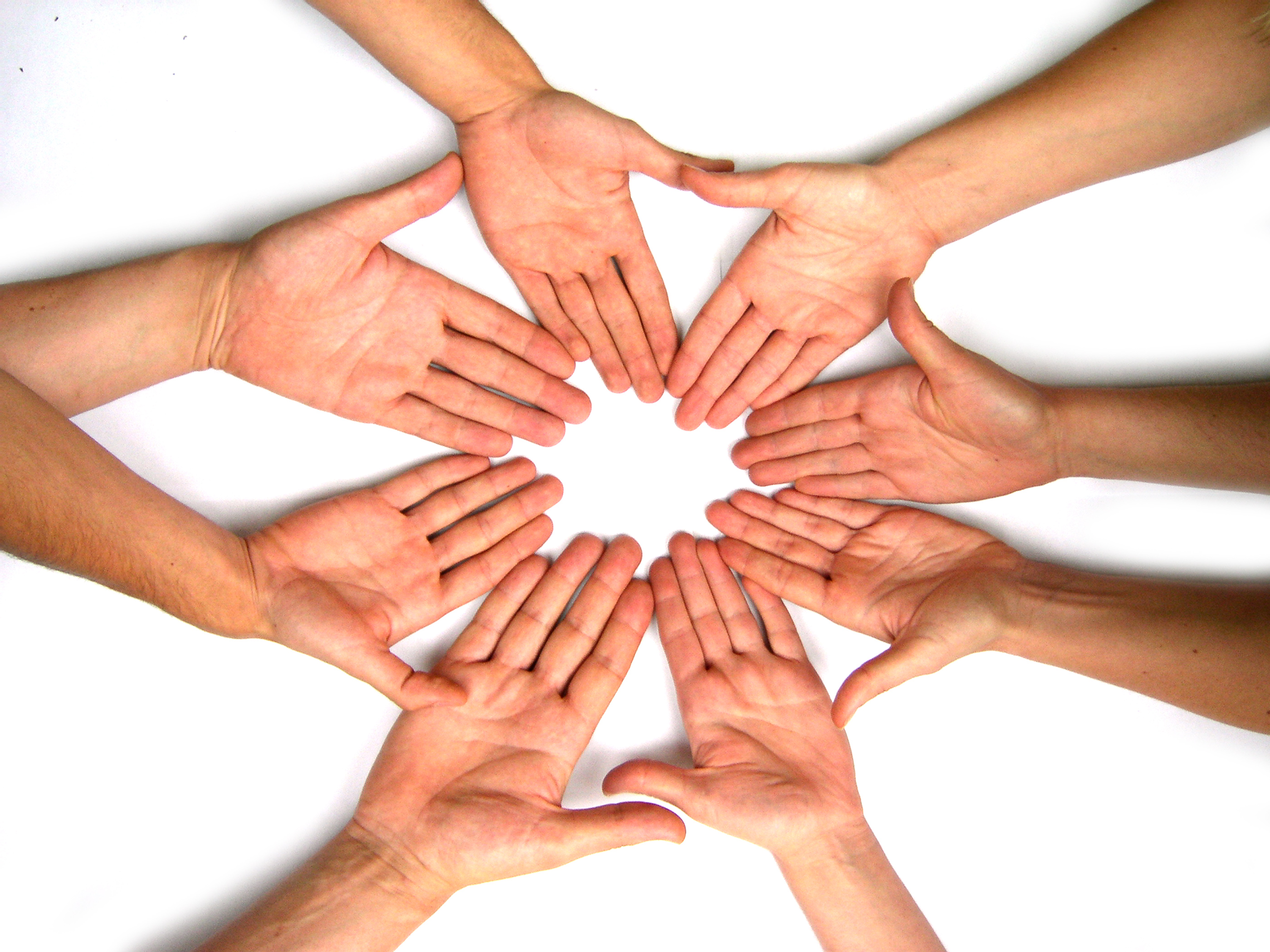 community annotation
[Speaker Notes: Another way of getting additional high-quality annotation is by using the biological community to create annotations.]
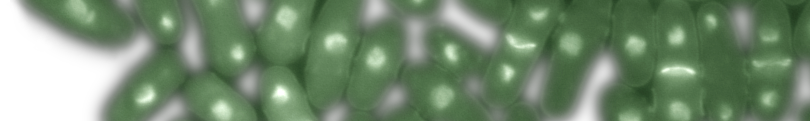 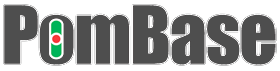 http://www.pombase.org/community/fission-yeast-community-curation-pilot-project
[Speaker Notes: Val Wood ran a pilot project in 2009 where she sent a simple Word doc to various Pombe bench researchers and asked them to fill it in. 
She got a great response and on the basis of this they developed a tool for community curation]
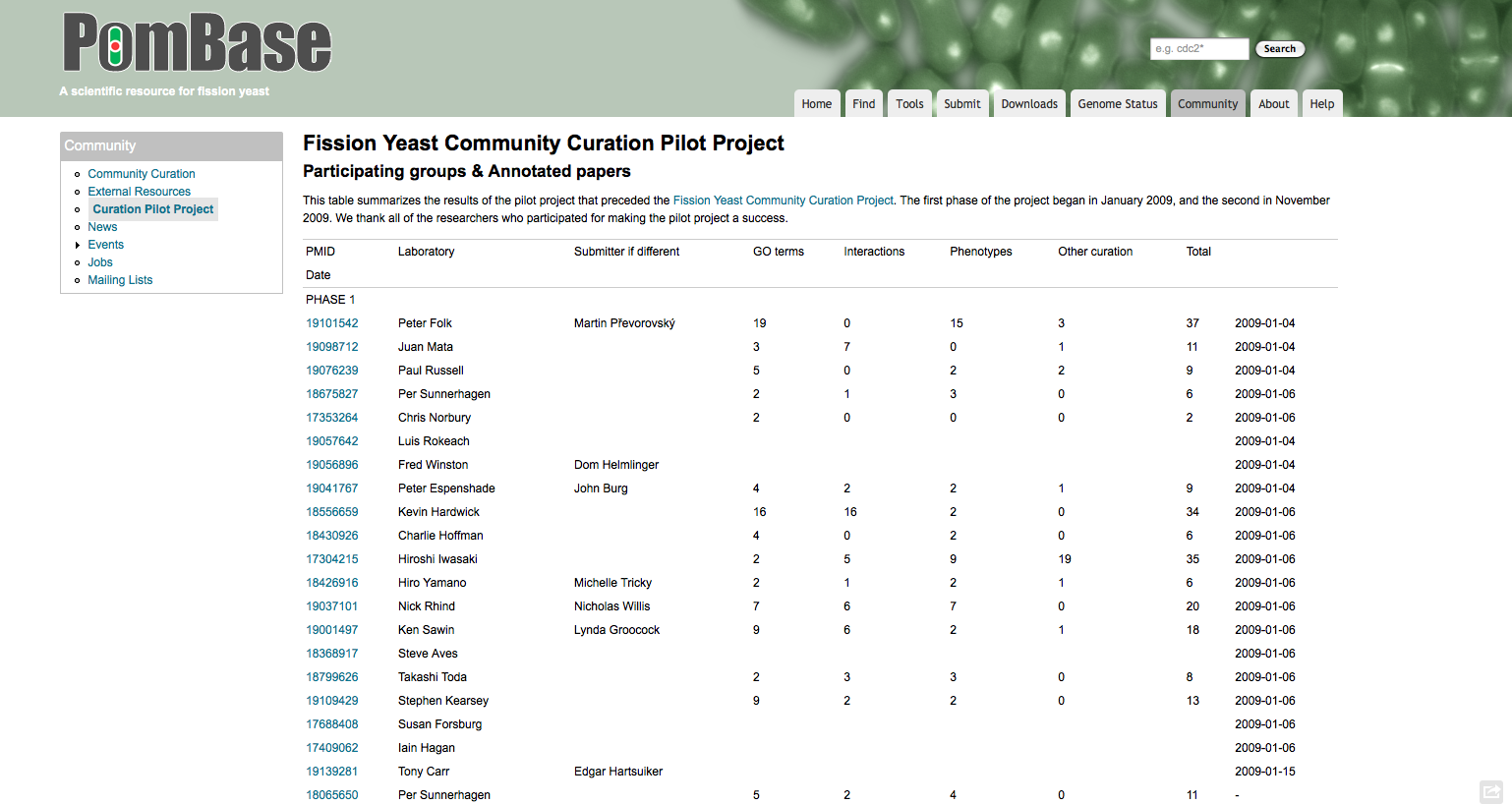 Canto
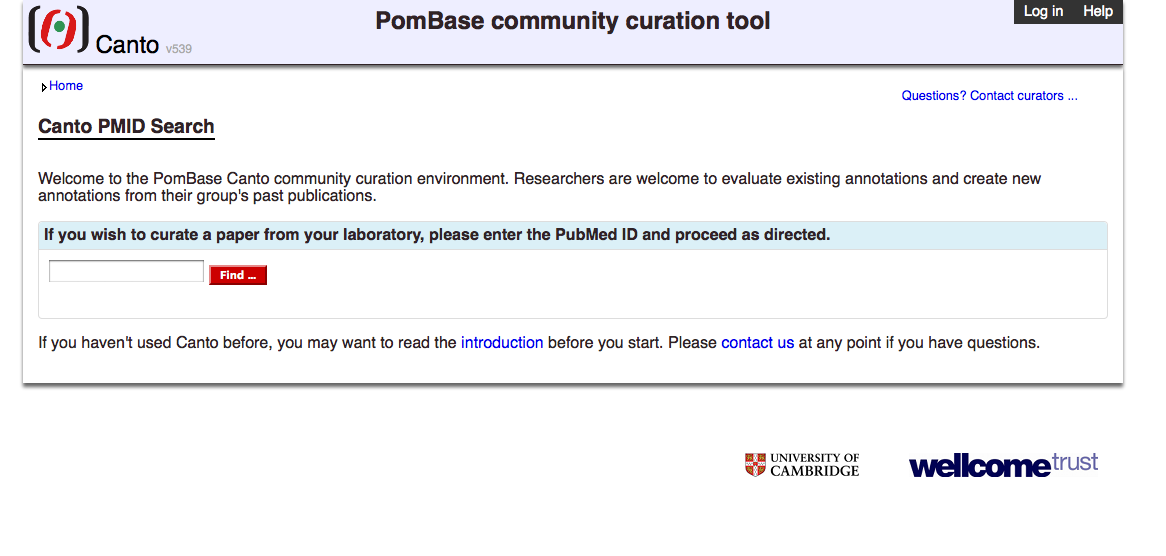 http://curation.pombase.org/
developed by Kim Rutherford
and Val Wood
[Speaker Notes: Step  by  step  interface,  allows  people  with  no   cura3on  background  to  curate  their  own  papers
  •  Curators  can  create  a  cura3on  session  and  send  it   out  to  authors
  •  OR  Authors  can  supply  PMID  for  their  publica3on   to  create  their  own  cura3on  session
  •  Demo  session:          hMp://cura3on.pombase.org/demo/test_curs/  (you  can  create  your  own  demo  session  and  make   annota3ons    using  this  link)

Transferrable, can be used for other species and datatypes (other implementations exist).]
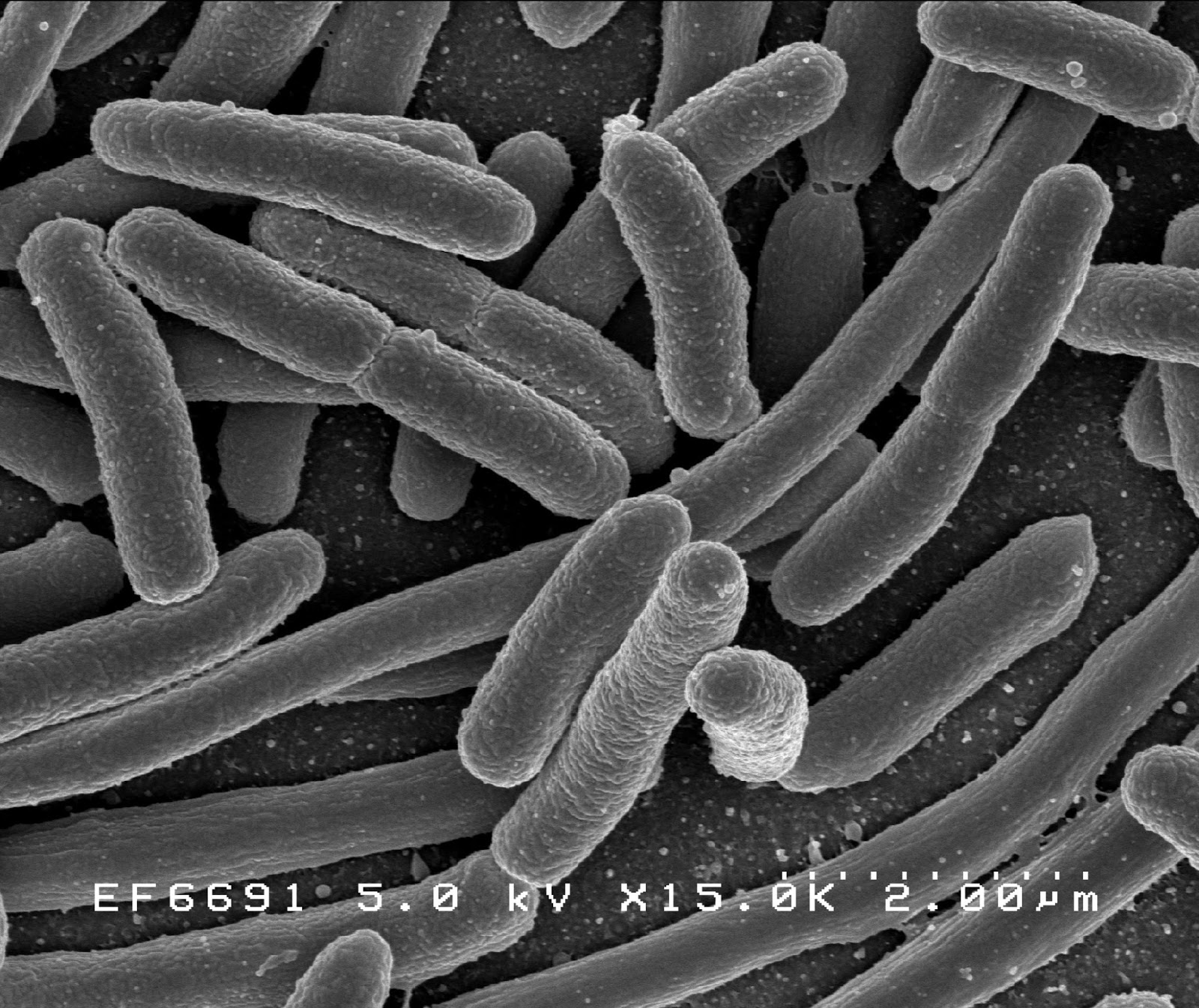 CACAO
[Speaker Notes: Community Assessment of Community Annotation with Ontologies (CACAO)

competition for teams of undergrads around the world to improve the functional annotation of genes. 

CACAO was developed and is currently run at by Jim Hu at Texas A&M University

Annotations are checked and submitted to the GO db]
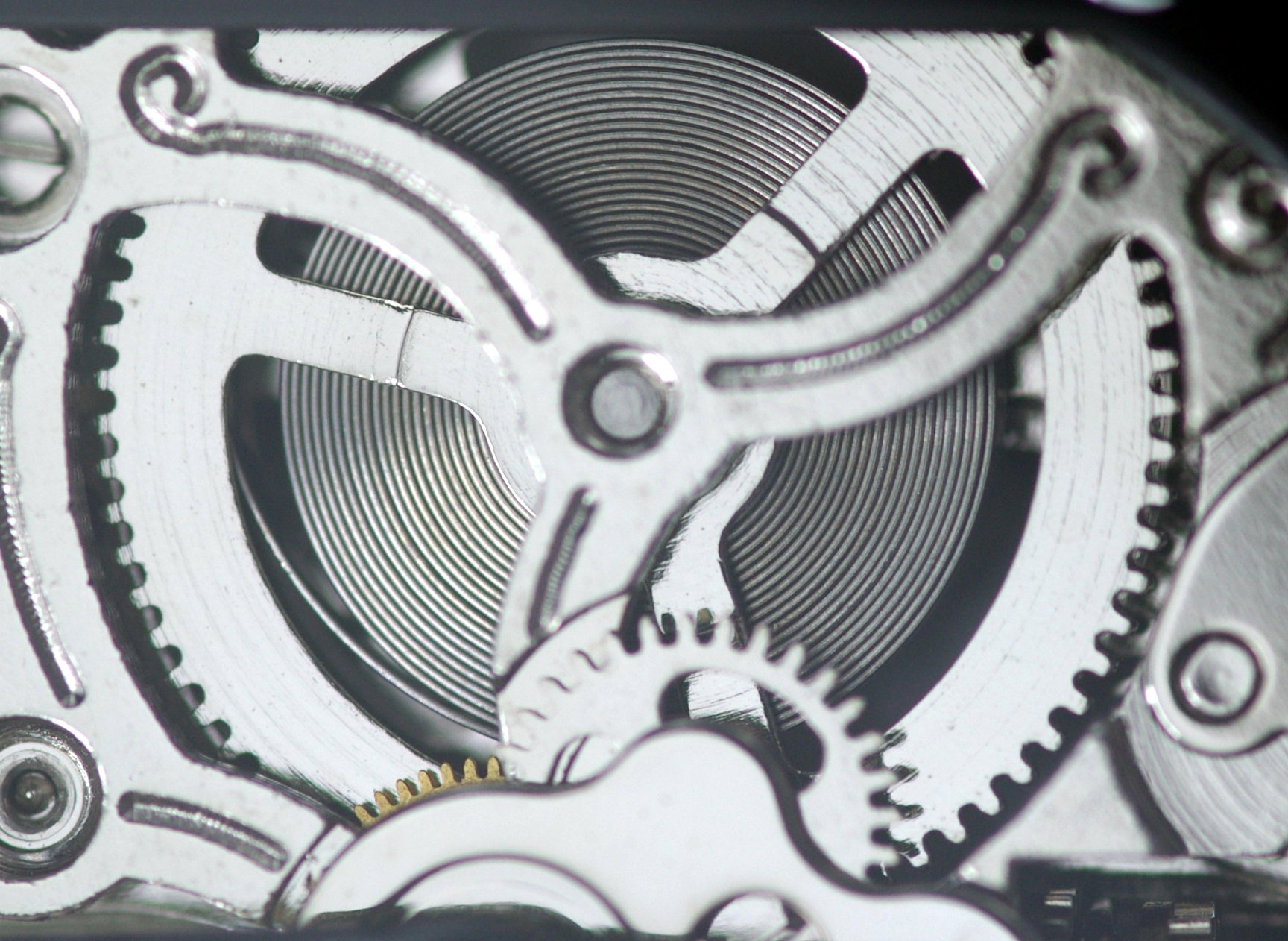 automatic annotation
[Speaker Notes: Electronically derived, by a whole series of different methodologies

Differs according to group

Often via a mapping to some pre-exisitng system (EC, Reactome, KEGG, Metacyc)]
interpro2go
[Speaker Notes: Provides automatic prediction of for uncharacterized sequence

Predicts membership of protein families and presence of domains and features

manually curated mapping of families and domains to GO terms

High-level – has to be true for all (or most) members of a family – can add downstream filters

Incorrect annotations when spotted and fed back to improve the mapping – changing the mapping or adding QC filtering downstream e.g. taxon constraints

Mapping of domains has recently been improved – used to be to the whole protein that contained the domain, now just to the domain itself. Much more accurate.]
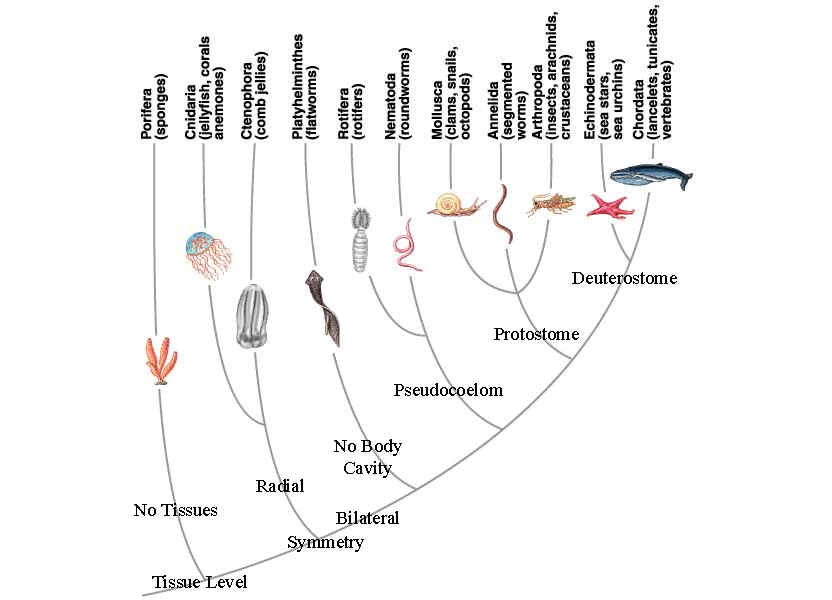 taxon constraints
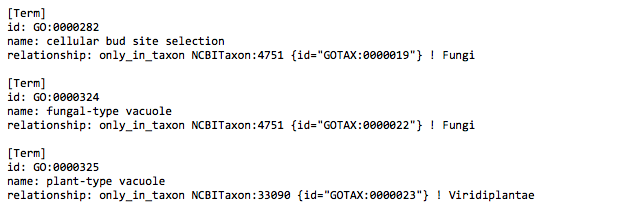 http://viewvc.geneontology.org/viewvc/GO-SVN/trunk/quality_control/annotation_checks/taxon_checks/taxon_go_triggers.obo
annotation extensions
[Speaker Notes: Or ‘column 16’ as it’s somewhat more mysteriously known.

this has arisen from the frustration of annotators working with the simplistic annotation model.

There are some pieces of information that are not easily captured in the current GO annotation model, so an annotation extension was created whereby 

So you can make a statement e.g. gene product X is involved in apoptosis in cell type Y

The extension have defined semantics and allow a large range of additional information to be captured 

But many things are still not possible e.g annotation lines are unrelated statements – you can say the same gp participates in a process and is located in a given cell component but not that those things happen together]
http://www.pombase.org/spombe/result/SPBC211.04c
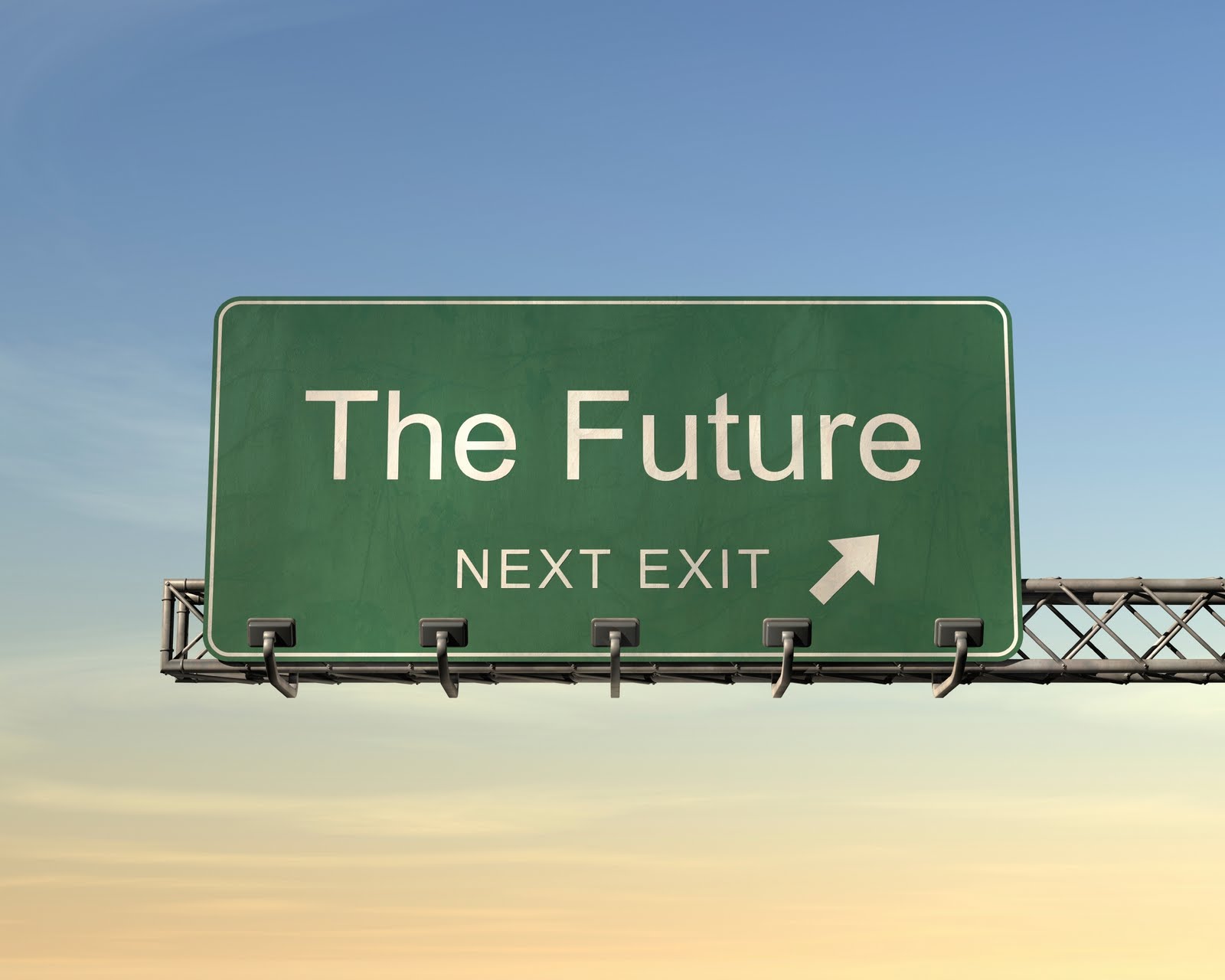 OWL v/s OBO
[Speaker Notes: Which leads me on to the future]
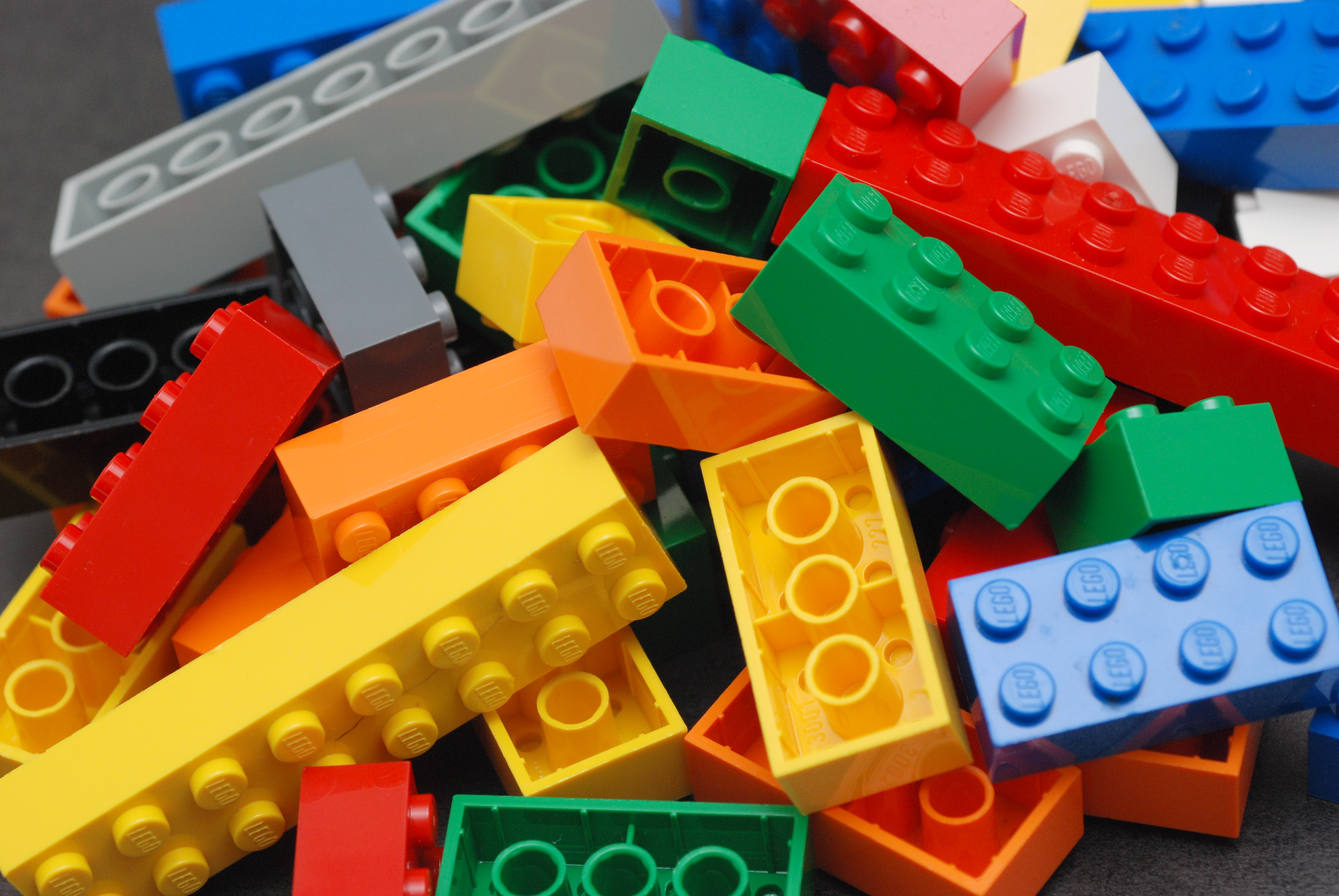 new annotation model
[Speaker Notes: One of the projects we’ve been working on is an enhanced annotation model, which has the working name LEGO because it by a series of modular blocks that can be fitted together]
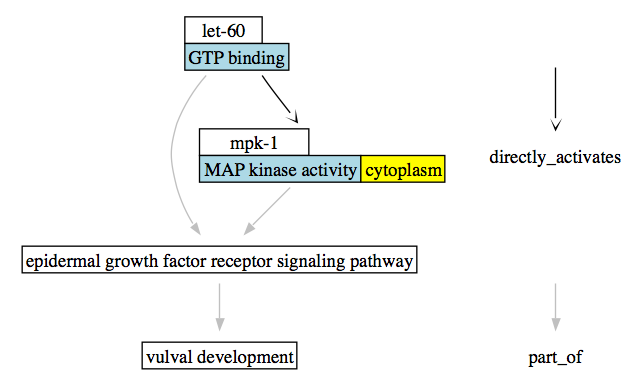 [Speaker Notes: This is an example from C. elegans

So the idea is that an annotator builds up a picture, or story of the biological events at the level of the individual proteins

The terms in blue are the ontology terms.]
common annotation framework
[Speaker Notes: In order to implement this, ideally the dbs need to submit GO annotations via a common tool.

This is no easy feat given the diversity of the contributing DBs

Such a framework is under investigation, and in the interim many dbs are switching to using protein2go, the EBI’s annotation tool

So far WormBase,  DictyBase in process SGD]
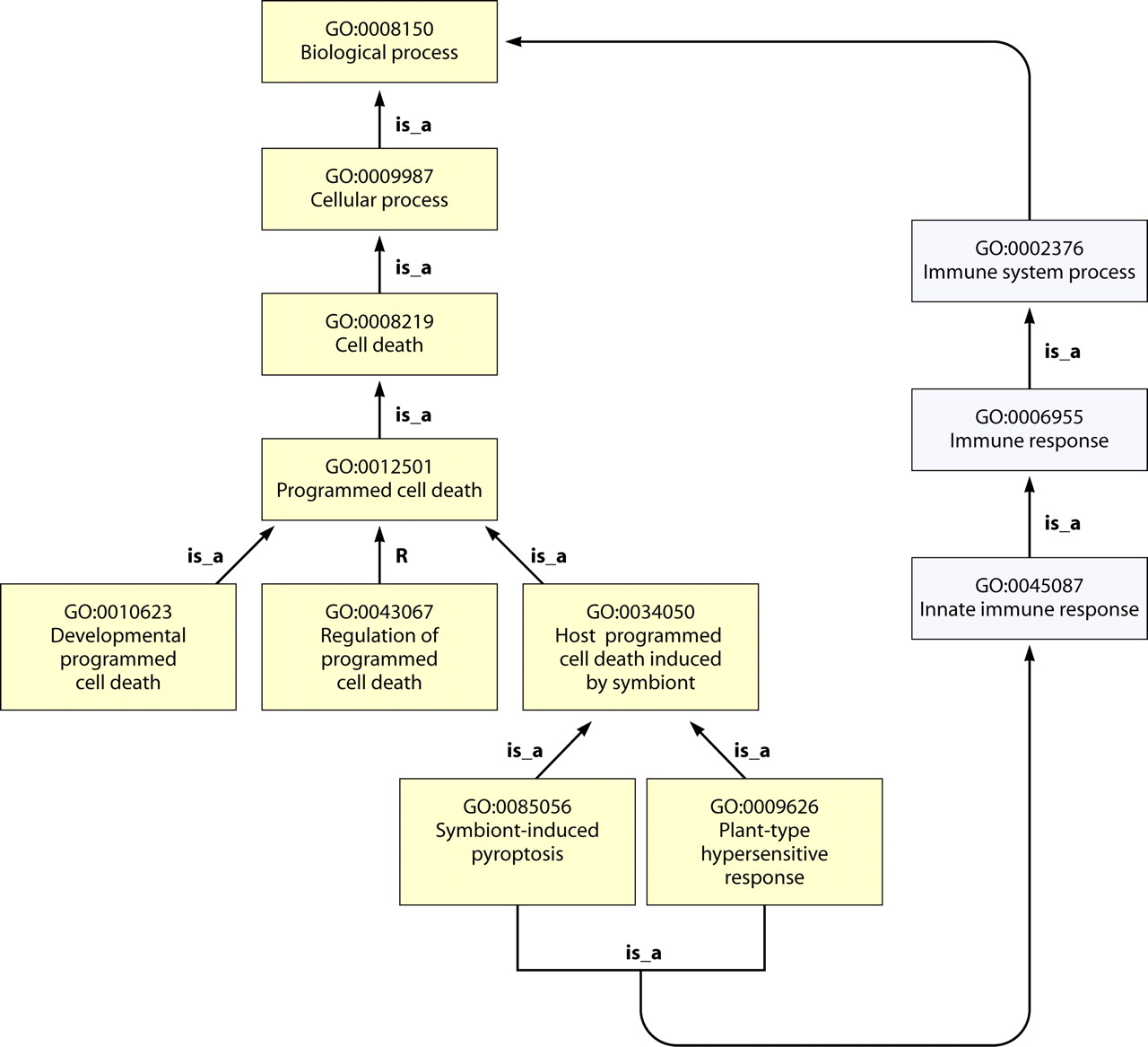 ontology
ontologyformalization
[Speaker Notes: When GO started, it was a very simple ontology and this in many ways was an advantage: it allowed us to expand it very quickly in line with what was needed for annotation, without worrying too much about whether terms were in exactly the right place or what exactly they meant.

However, as GO got larger and more complex with new relationships and new branches, it became increasingly difficult to manage manually.

We realized we needed some automation to help out.

GO terms given formal ‘logical’ defintions]
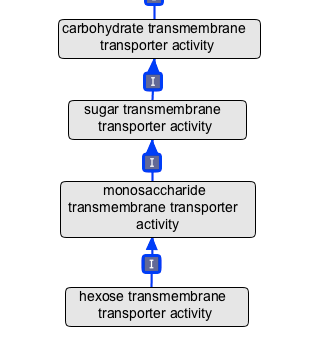 [Speaker Notes: For example, some GO terms can be described in GO processes + chemical

We leveraged CHEBI, the chemical ontology, to formally describe these GO processes

Allows automatic placement of new terms in graph based on CHEBI, error detection, improved integration etc]
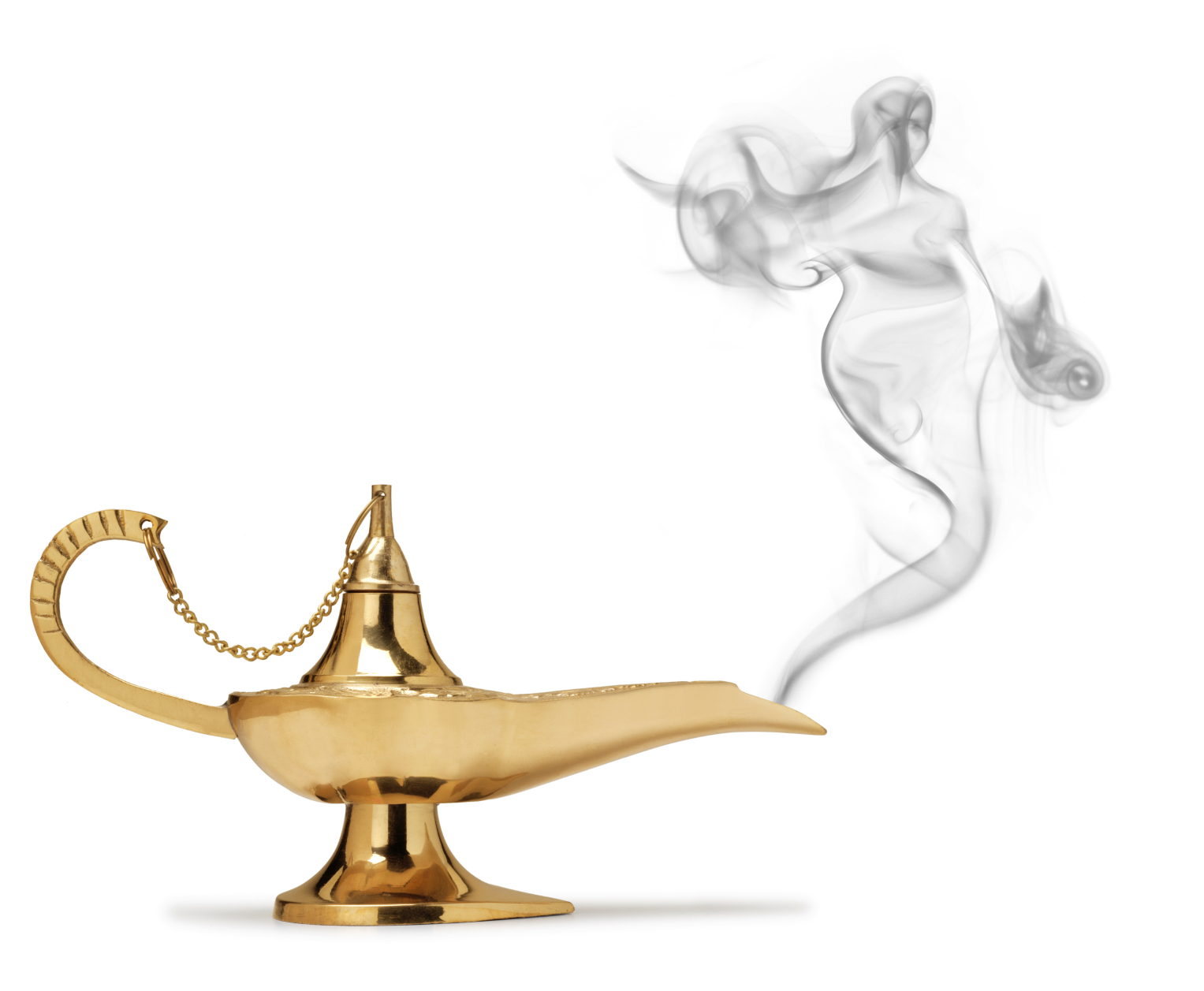 TermGenie
[Speaker Notes: One of the bottlenecks we have is that all terms need to be added by a small group of ontology developers

To help ameliorate this, we have developed a system for adding new terms that conform to specific templates.

Called TermGenie because the prototype versions used to say “your request has been granted”]
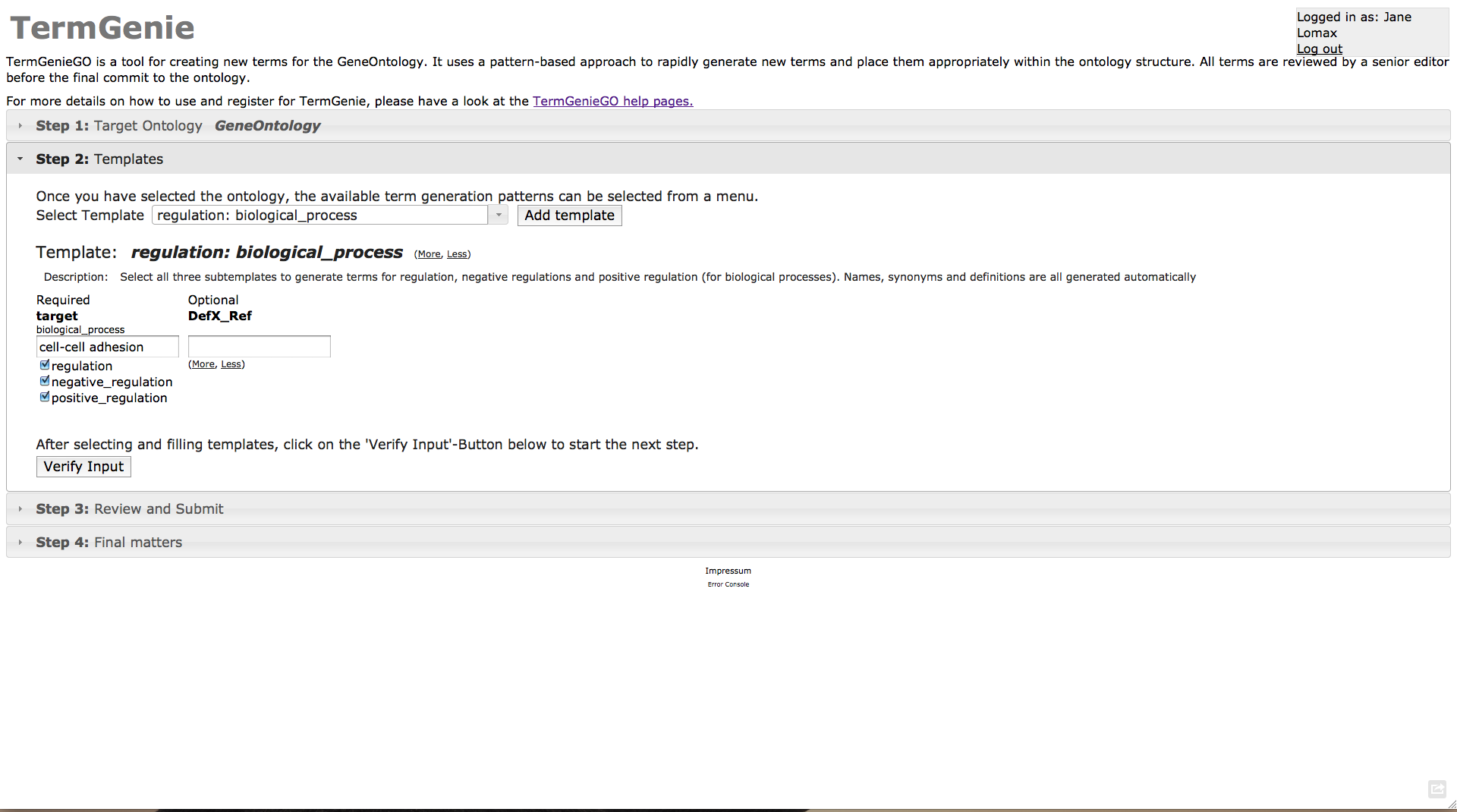 http://go.termgenie.org/
[Speaker Notes: Users are given a login and choose a specific template.

They build the term they need based on existing terms. The term is placed in the ontology based on its logical constraints.

Users are given an id for their new term immediately.

Terms are given a final review by an expert curator and then deployed directly in to the ontology.

If it’s a bad term (unusual if it conforms to a template) it’s obsoleted in the usual way.]
OWL v/s OBO
[Speaker Notes: Not a kung-fu style

GO has been developed in OBO format – a human-readable ontology format developed by the GOC

For a long time this worked okay. In tandem we also developed an ontology editor that reads OBO files called OBO-Edit.

OWL – the Web Ontology Language – is a language for representing ontologies with more formal semantics and allow the use of semantic reasoners - a piece of software able to infer logical consequences from a set of asserted facts or axioms.

It became clear that we needed the reasoning power that these reasoners could provide, and when the mappings between OBO and OWL became advanced enough, we were able to switch over to an editing model where we go between the formats, reasoning in OWL/Protégé and editing in OBO/OBO-Edit]
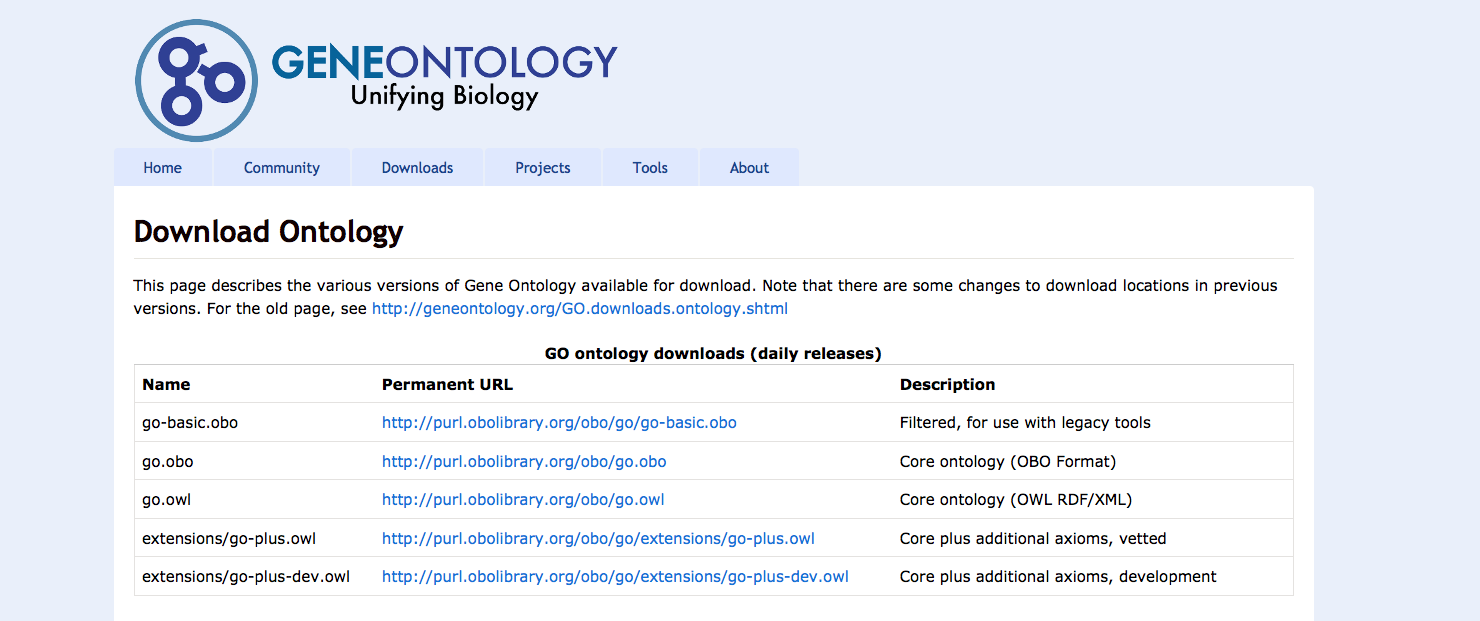 http://beta.geneontology.org/page/download-ontology
[Speaker Notes: One of the other ways we use Oort is to create all of the different ‘cuts’ of GO

The main editing version of GO is fairly rich in terms of logical constraints, relationship types etc and is pretty large. 

Not all users need this level of complexity or detail, so we use Oort to generate a simple file, with only a few relationship types and no logical definitions, various subsets – GO slims as well as the OWL version of GO]
GO slims
[Speaker Notes: Metagenomics GO slim developed with InterPro]
Mike Cherry
Suzi Lewis
Paul Thomas
Paul Sternberg
Judy Blake

Chris Mungall
Heiko Dietze
David Hill
Tanya Berardini
Harold Drabkin

+ the rest of the GO Consortium
Rolf Apweiler
Rebecca Foulger
Paola Roncaglia
Susan Tweedie
Rachael Huntley
Tony Sawford
Prudence Mutowo